Veiligheid aftakas
-Aftakas altijd aan achterzijde en soms ook aan de voorzijde gemonteerd.
-Via een tussen-as wordt een werktuig of onderdeel aangedreven.
-Worden grote vermogens overgebracht
https://www.youtube.com/watch?v=zbwYYZc_eUo
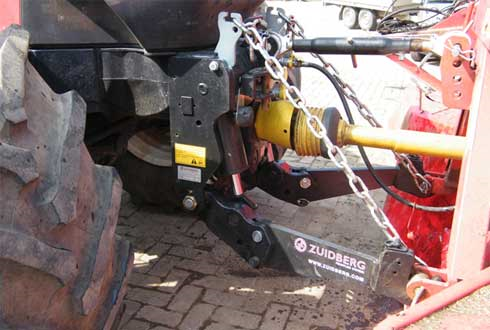 Gebruik aftakas
Een aftakas is in te schakelen met de volgende toerentallen:
   - 540 toeren
   - 540E  / 750 toeren (spaarstand)
   - 1000 toeren

Het toerental is afhankelijk van het werktuig dat moet worden aangedreven. Het toerental bepaalt ook het vermogen wat wordt overgebracht.
Inschakelen aftakas
De aftakas inschakelen kan vanuit de cabine (mechanisch / elektrisch) maar kan ook steeds vaker via een drukschakelaar buiten de cabine.
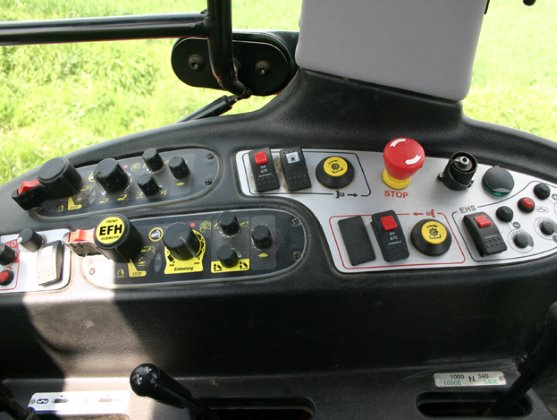 Inschakelen aftakas
Bij het inschakelen van de aftakas, altijd het werktuig onbelast laten draaien.
B.v. frees onbelast op de grond laten draaien, of b.v. een maaier.
Tussen-as.
Tussen trekker en werktuig bevind zich tussen-as.
Verbinding tussen trekker en werktuig, vermogen wordt overgebracht.
Hoek van tussen-as is beperkt.
Door de grote vermogens assen en werktuig beschermen.
Slipkoppeling, breekboutbeveiliging en vrijloopkoppeling.
Tussen-assen hebben verplicht een beschermkap. Ook moet er een ketting aanzitten. Ketting vastzetten aan trekker.
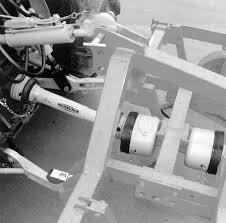 Veiligheid.
Nooit:Sleutelen of materiaal eruit halen, met aftakas aan!!!
Loszittende kleding of sjaals worden heel makkelijk gegrepen door ronddraaiende assen.
Altijd trekker stop zetten en sleutel eruit!!

https://www.youtube.com/watch?v=wuHsDLLfj8E&list=PLfRJBiDhdGNQCRBAxoT2Llr4he4gGc2_8
https://www.youtube.com/watch?v=gzNJrytf1g8&list=PLfRJBiDhdGNQCRBAxoT2Llr4he4gGc2_8&index=6